ФЕДЕРАЛЬНОЕ ГОСУДАРСТВЕННОЕ БЮДЖЕТНОЕ ОБРАЗОВАТЕЛЬНОЕ УЧРЕЖДЕНИЕ ВЫСШЕГО ОБРАЗОВАНИЯ «КРАСНОЯРСКИЙ ГОСУДАРСТВЕННЫЙ МЕДИЦИНСКИЙ УНИВЕРСИТЕТ ИМЕНИ ПРОФЕССОРА  В.Ф.ВОЙНО-ЯСЕНЕЦКОГО» МИНИСТЕРСТВА ЗДРАВООХРАНЕНИЯ РОССИЙСКОЙ ФЕДЕРАЦИИФАРМАЦЕВТИЧЕСКИЙ КОЛЛЕДЖ
Лекция№1 
Общественное здоровье и здравоохранение как научная дисциплина


Для обучающихся по специальности
34.02.01-Сестринское дело

Корман Я.В.


Красноярск 2018
План:
Общественное здоровье и здравоохранение как научная дисциплина о закономерностях общественного здоровья, воздействия социальных условий и факторов внешней среды, образа жизни на здоровье, способах его охраны и улучшения.
Проблемы социальной политики в стране.
Основы политики и отечественного здравоохранения. Законодательная база отрасли.
Проблемы здравоохранения в важнейших общественно-политических, государственных документах (Конституция РФ, Законодательные акты, решения, постановления и др.)
Здравоохранение как система мероприятий по сохранению, укреплению и восстановлению здоровья населения. Основные направления реформы здравоохранения.
1.Общественное здоровье и здравоохранение как научная дисциплина о закономерностях общественного здоровья, воздействия социальных условий и факторов внешней среды, образа жизни на здоровье, способах его охраны и улучшения.
Общественное здоровье и здравоохранение как научная дисциплина о закономерностях общественного здоровья, воздействия социальных условий и факторов внешней среды, образа жизни на здоровье, способах его охраны и улучшения. Соотношение социального и биологического в медицине. Основные теоретические концепции медицины и здравоохранения.
Роль дисциплины «Общественное здоровье и здравоохранение» в практической деятельности врача стоматолога, органов и учреждений здравоохранения, в планировании, управлении, организации и труда в здравоохранении.

Основные методы исследования дисциплины:
Статистический;
Исторический;
Экспериментальный;
Социологический;
Экономико-математический;
Моделирования;
Метод экспертных оценок;
Эпидемиологический.
2.Проблемы социальной политики в стране.
Основы политики отечественного здравоохранения. Законодательная база отрасли. Проблемы здравоохранения в важнейших общественно-политических ,государственных документах (Конституция РФ, Законодательные акты, решения, постановления).
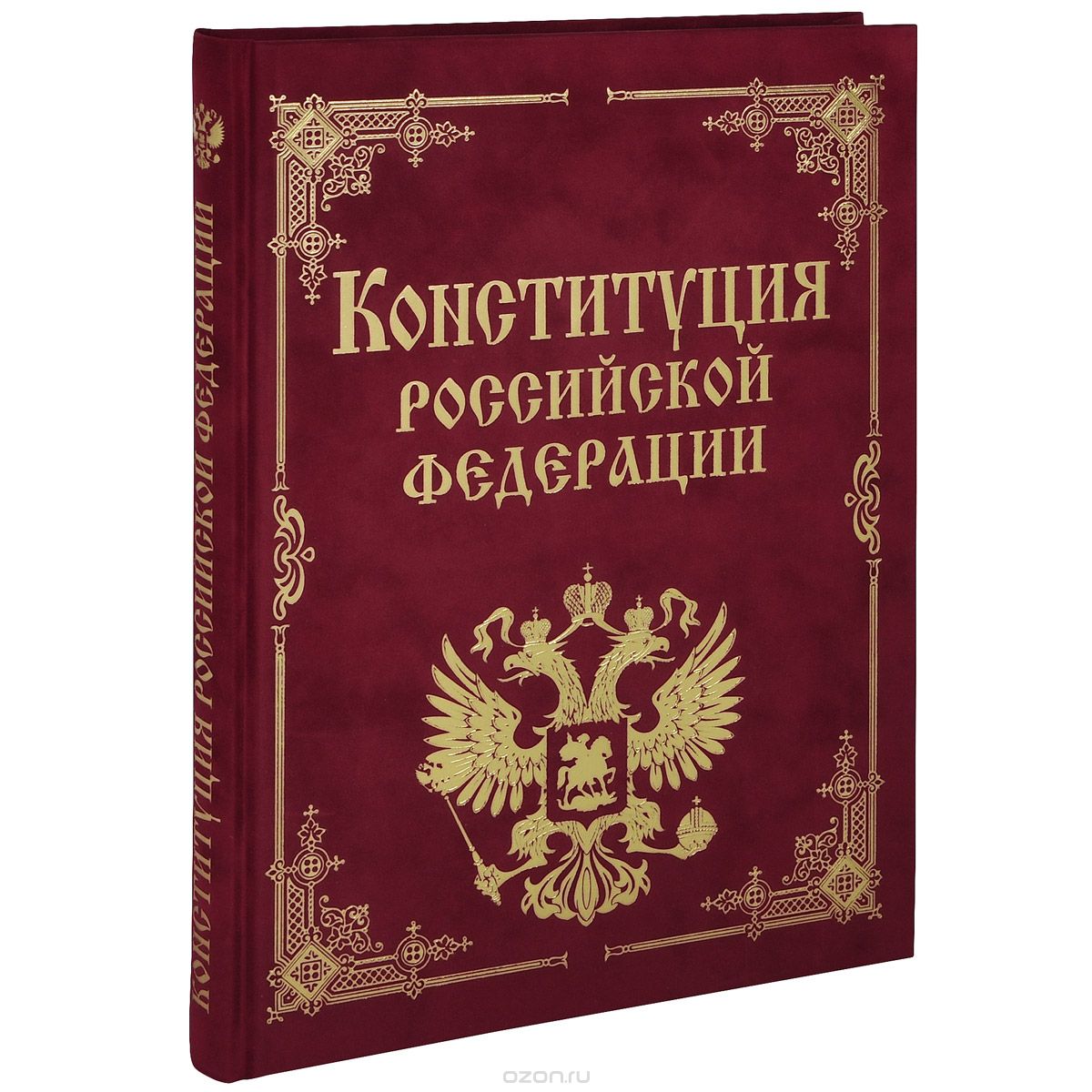 Конституция Российской Федерации
Здравоохранение как система мероприятий по сохранению, укреплению и восстановлению здоровья населения. 
Основные направления реформы здравоохранения. Теоретические аспекты врачебной этики и медицинской деонтологии.
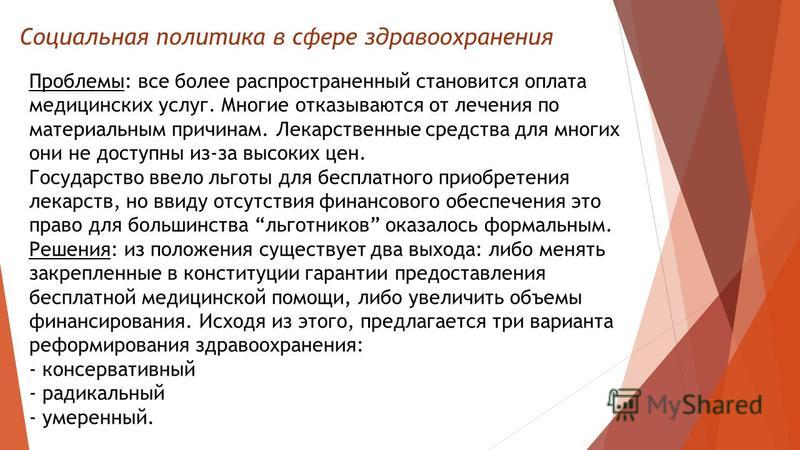 3. Основы политики отечественного здравоохранения. Законодательная база отрасли.
Здравоохранение - отрасль общественной или государственной организации куда наряду с ведомствами занимающихся лечебно- профилактической работой, подготовкой кадров включает научно- исследовательскую деятельность.
Политика отечественного здравоохранения - создание системы общенациональных (общегосударственных) социально- экономических и медицинских мероприятий по охране, укреплению и восстановлению общественного здоровья.
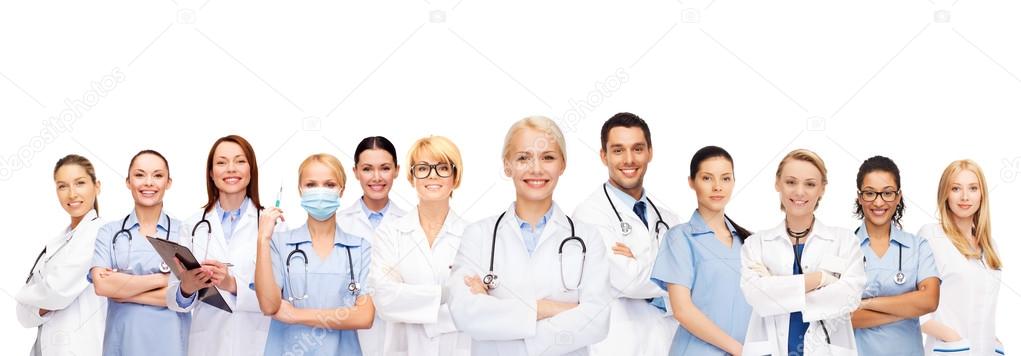 Проблемы отечественного здравоохранения:
усилился остаточный принцип финансирования
замедлилось развитие служебного здравоохранения
снизился уровень здоровья населения
смертность превышает рождаемость в два раза
рост инфекционными заболеваниями
средняя продолжительность жизни мужчин 59 лет, женщин 72-74 года
высокая материнская смертность.
Законодательная база отрасли:
Конституция РФ статья 41
«Основы законодательства РФ об охране здоровья граждан». Принят Советом РФ 22июля 1993 года, редактирован Государственной Думой в феврале 2000 года. Документ имеет 12 разделов.
Постановление правительства РФ от 5 ноября 1997 года №1387: «О мерах по стабилизации и развитии здравоохранения и медицинской науки в РФ».(Концепция развития здравоохранения и медицинской науки).
Документ разбит на два этапа:
1997-2000гг.
2001-2005гг.
Суть документа состоит в реорганизации всей амбулаторно- поликлинической помощи (приказ МЗРФ № 237 от 1992г. «О поэтапном переходе к оказанию медицинской помощи населению по принципу врача общей практики или семейного врача ».) и реорганизации всей стационарной помощи, перевод ее на четырех уровневую систему.
Первая задача - обеспечение государственных гарантий оказания гражданам бесплатной медицинской помощи в полном объеме
Вторая задача - модернизация системы обязательного медицинского страхования и развитие системы добровольного медицинского страхования.
Третья задача - повышение эффективности системы организации медицинской помощи
Четвертая задача - улучшение лекарственного обеспечения граждан.
Пятая задача - информатизация системы здравоохранения.
Шестая задача - развитие медицинской науки и инноваций в сфере здравоохранения, повышение квалификации медицинских работников и создание системы повышения мотивации к качественному труду.
Седьмая задача - совершенствование системы охраны здоровья населения.
Восьмая задача - реализация приоритетного национального проекта «Здоровье».
4. Проблемы здравоохранения в важнейших общественно-политических, государственных документах (Конституция РФ, Законодательные акты, решения, постановления).
СИСТЕМА ЗАКОНОДАТЕЛЬСТВА ОБ ОХРАНЕ ЗДОРОВЬЯ ГРАЖДАН:

Федеральный закон от 21.11.2011 N323 – ФЗ (ред.от29.12.2017) «Об основах охраны здоровья граждан в Российской Федерации»
Статья4. Основные принципы охраны здоровья
Статья8. Социальная защищенность граждан в случае утраты здоровья
Статья14. Полномочия федеральных органов государственной власти в сфере охраны здоровья
Статья18. Право на охрану здоровья
Статья19.Право на медицинскую помощь
Статья27.Обязанности граждан в сфере охраны здоровья
Статья29. Организация охраны здоровья.
Статья 69. Право на осуществление медицинской деятельности и фармацевтической деятельности.
Статья72. Права медицинских работников и фармацевтических работников и меры их стимулирования.
Статья73. Обязанности медицинских работников и фармацевтических работников.
Статья 82. Источники финансового обеспечения в сфере охраны здоровья.
•  Статья 85. Контроль в сфере охраны здоровья
•  Статья87. Контроль качества и безопасности медицинской деятельности
•  Статья 98. Ответственность в сфере охраны здоровья
•  Федеральный закон от 17.09.1998 N157 – ФЗ (ред. От 31.12.2014, сизм. От 19.12.2016) «Об иммунопрофилактике инфекционных болезней»
Аккредитация специалиста – процедура определения соответствия лица, получившего медицинское, фармацевтическое или иное образование, требованиям к осуществлению медицинской деятельности по определенной медицинской специальности либо фармацевтической деятельности. Аккредитация специалиста проводится аккредитационной комиссией по окончании освоения им профессиональных образовательных программ медицинского образования или фармацевтического образования не реже одного раза в пять лет.
5. Здравоохранение как система мероприятий по сохранению, укреплению и восстановлению здоровья населения. Основные направления реформы здравоохранения.
С 1 января 2016 года вступают в силу изменения в Федеральный закон от 21 ноября 2011 г. № 323-ФЗ «Об основах охраны здоровья граждан в Российской Федерации» 
С 1 января 2016 года вступает в силу Федеральный закон от 29 декабря 2015 г. № 389-ФЗ «О внесении изменений в отдельные законодательные акты Российской Федерации», которым внесены изменения в Федеральный закон от 21 ноября 2011 г. № 323-ФЗ «Об основах охраны здоровья граждан в Российской Федерации».
Статьей 2 Федерального закона № 389-ФЗ внесены изменения в статью 100 Федерального закона № 323-ФЗ, в соответствии с которыми сертификаты специалиста будут выдаваться медицинским и фармацевтическим работникам до 1 января 2021 г., а соответственно право на осуществление медицинской или фармацевтической деятельности на территории Российской Федерации на основании сертификата специалиста пролонгировано до 1 января 2026 года.
Вместе с тем, статья 100 Федерального закона № 323-ФЗ дополнена новой частью 1.1, регламентирующей этапность перехода к процедуре аккредитации специалистов с 1 января 2016 г. по 31 декабря 2025 г. Сроки и этапы указанного перехода, а также категории лиц, имеющих медицинское, фармацевтическое или иное образование и подлежащих аккредитации специалистов, определены Минздравом России в проекте приказа «Об утверждении этапов перехода к процедуре аккредитации специалистов».
Контрольные вопросы для закрепления.
В чем важность изучения правового регулирования медицинской деятельности для медицинских работников?
Раскройте понятие «система российского законодательства о здравоохранении».?
Какие положения Конституции РФ касаются охраны здоровья граждан?
Какие проблемы регулируют Основы законодательства РФ об охране здоровья граждан?
Перечислите действующие федеральные законы, регулирующие медицинскую деятельность в России.?
Дайте определение понятия «медико – социальная помощь». Каковы права граждан по ее получению?
Какими основными правами пользуется пациент при обращении за медицинской помощью?
Каковы основные правовые требования к медицинской деятельности по планированию семьи и регулированию репродуктивной функции человека?
Охарактеризуйте общие правила, регулирующие медицинскую деятельность по пересадке органов и тканей человека.?
Охарактеризуйте правовые основы осуществления государственной политики в области предупреждения распространения туберкулеза и ВИЧ-инфекции в РФ?
 Перечислите виды экспертиз с участием медицинских работников. Какие нормативные правовые документы их регулируют?
 Каковы основные принципы правового регулирования обращения лекарственных средств, а так же оборота наркотических средств и психотропных веществ в медицинской практике?
В каком законодательном акте наиболее полно отражены все аспекты охраны здоровья населения? Когда он был принят?
Что подразумевается под охраной здоровья граждан?
Какие системы здравоохранения действуют в России?
Охарактеризуйте государственную систему здравоохранения.?
Перечислите основные принципы отечественного здравоохранения?
Что такое номенклатура учреждений здравоохранения?
Как можно классифицировать организации здравоохранения?
Спасибо за внимание